Outpatient Biopsychosocial Interventions(OBI Program) A Brief Overview
Session Registration Code: 2006
DID YOU KNOW? Barriers to Adequate Care
30% - 50% of individuals with ID are estimated to have co-occurring mental health conditions—significantly higher than the general population
Common mental health conditions include anxiety disorders, mood disorders PTSD, and behavioral disorders
Mental health conditions may be mistakenly attributed to the person’s intellectual disability
Few mental health professionals are trained to recognize and treat mental illness in individuals with ID
Individuals with ID may have difficulty expressing thoughts or emotions, making it harder to detect internalizing disorders like depression or anxiety
Without early intervention and supports, individuals with ID and mental health conditions are more likely to experience psychiatric crises, ER visits, and unnecessary institutionalization.
Introduction
In response to an identified need for behavioral health services for individuals with an Intellectual or Developmental Disability (IDD), HHSC implemented the OBI Pilot Program in 2020.
Five Local IDD Authorities were selected to participate in the pilot.
Bluebonnet Trails
Integral Care
Lakes Regional
MHMR Tarrant
The Harris Center
Recipients of OBI Services
Children and adults with or presumed to have intellectual or developmental disabilities (IDD) who also have co-occurring needs – such as mental health conditions, substance use disorders, or behavioral support requirements – are included.
Program Services
Biopsychosocial Assessments — an evidence-based
biopsychosocial approach to care including a person-centered
and trauma-informed treatment plan.
Collaborative Care Case Management — a holistic case
management approach focused on increasing access and
creating a team of medical, psychiatric, mental health and
paraprofessionals to address the person’s unique needs.
Skills Training — offers the person and their support system
mental wellness support and skills training.
Training and Education — provides education and training on co-occurring IDD and mental health conditions to practitioners in mental health, substance abuse or other related fields
Moving Forward….
The 89th Legislative Session
There is a growing demand for the services provided through the OBI program for individuals with intellectual and developmental disabilities (IDD) and co-occurring conditions. 
Proposed Funding: $5.2 million allocated for program expansion
Oversight: Funding includes support for additional HHSC staff to oversee the program
Implementation Details TBD:
Number and location of new sites
Whether the expansion will serve only children or include adults
The Texas Council continues to advocate for the inclusion of both children and adults in the OBI program expansion.
OBI In Action
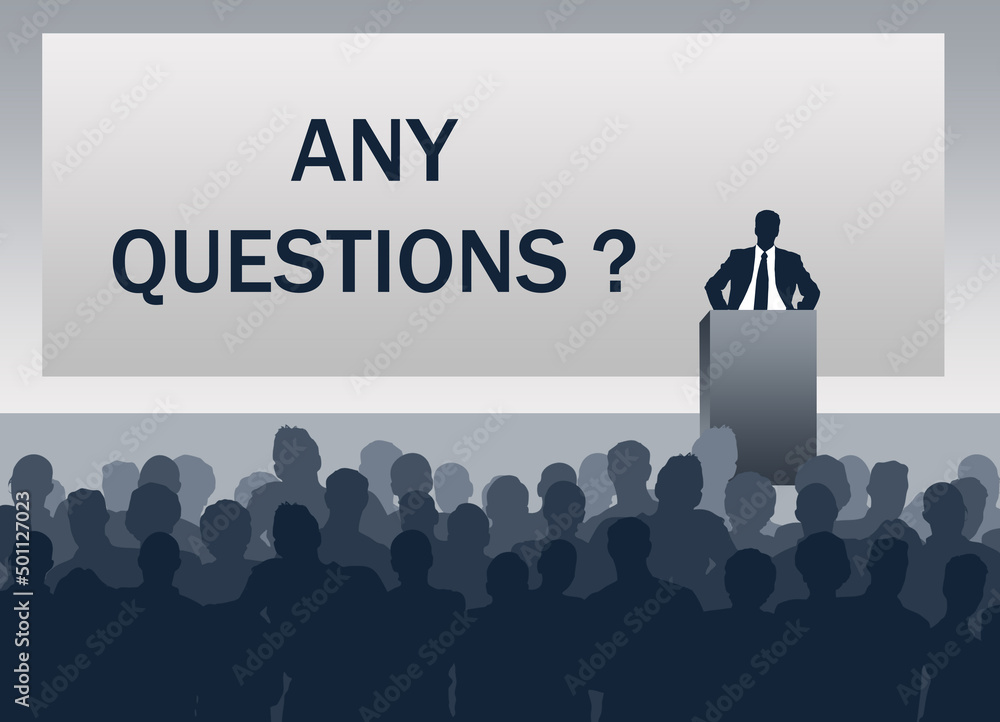 Contact Information for Panelists
Bluebonnet Trails Community Services – Linda Ponce Gay, Director, IDD Crisis Services
Email: Linda.Poncegay@bbtrails.org, Phone: 512-592-2994
Integral Care - Melanie Grace Babbitt, LCSW, Supervisor of OBI
Email: Melanie.Babbitt@integralcare.org, Phone: 512-484-9104
Lakes Regional Community Services - Laurie Scoma White, IDD Provider Director
Email: LaurieW@lakesregional.org, Phone: 214-886-0006
Tammy Lefall, Assistant IDD Provider Director, Email: TammyF@lakesregional.org, Phone: 214-207-9684
MHMR Tarrant - Tracy Polanco, Network Manager Crisis Prevention
Email: Polanco.Tracy@mhmrtc.org, Phone: 682-444-6730
The Harris Center for MHDD - Amanda Willis, MSW, LCSW-S, Practice Manager – IDD Clinical Services, Email: Amanda.Willis@theharriscenter.org, Phone: 832-942-3365